Jak správně uzavírat smlouvy v souladu se zákonem č. 134/2016 Sb., o zadávání veřejných zakázek






29. června 2021

Projekt „Projektová kancelář Ministerstva zdravotnictví“ 
reg. č. CZ.03.4.74/0.0/0.0/15_025_0003715
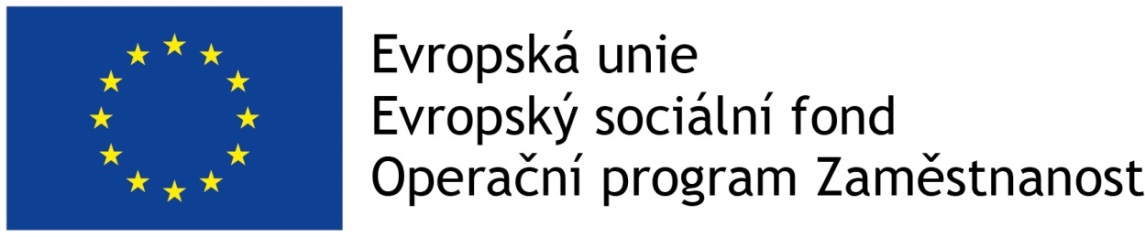 Zakázky malého rozsahu

Pro veřejné zadavatele

Pro projekty

Integrovaný regionální operační program
Zakázky 
na dodávky a služby, resp. stavební práce
vyšší hodnoty 
> 2, resp. 6 mil.
malého rozsahu
< 2, resp. 6 mil
Předpisy k zakázkám pro veřejné zadavatele v IROP
Zakázky malého rozsahu dle zákona
§ 31 Výjimka pro veřejné zakázky malého rozsahu
Zadavatel není povinen zadat v zadávacím řízení veřejnou zakázku malého rozsahu. Při jejím zadávání je však zadavatel povinen dodržet zásady podle § 6

§ 6 Zásady zadávání veřejných zakázek
(1) Zadavatel při postupu podle tohoto zákona musí dodržovat zásady transparentnosti a přiměřenosti.

(2) Ve vztahu k dodavatelům musí zadavatel dodržovat zásadu rovného zacházení a zákazu diskriminace.

(3) Zadavatel nesmí omezovat účast v zadávacím řízení těm dodavatelům, kteří mají sídlo v
a) členském státě Evropské unie, Evropského hospodářského prostoru nebo Švýcarské konfederaci (dále jen „členský stát“), nebo
b) jiném státě, který má s Českou republikou nebo s Evropskou unií uzavřenu mezinárodní smlouvu zaručující přístup dodavatelům z těchto států k zadávané veřejné zakázce.

(4) Zadavatel je při postupu podle tohoto zákona, a to při vytváření zadávacích podmínek, hodnocení nabídek a výběru dodavatele, povinen za předpokladu, že to bude vzhledem k povaze a smyslu zakázky možné, dodržovat zásady sociálně odpovědného zadávání, environmentálně odpovědného zadávání a inovací ve smyslu tohoto zákona. Svůj postup je zadavatel povinen řádně odůvodnit
Metodický pokyn pro oblast zadávání zakázek pro programové období 2014-2020
Aktuální znění Metodického pokynu je platné pro všechny žádosti o podporu bez ohledu na datum jejich podání. 

Výběrová řízení se řídí Metodického pokynu platného v den jejich zahájení.

Smlouvy uzavřené bez výběrového řízení budou posuzovány dle verze Metodického pokynu platné v době uzavření smlouvy.
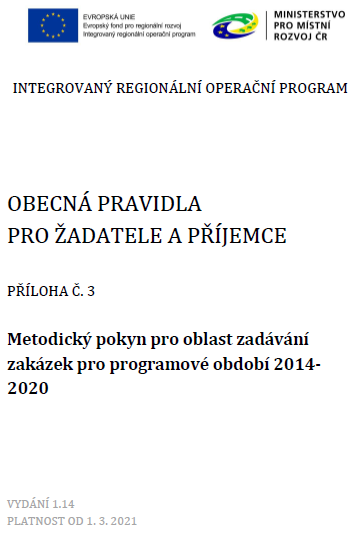 Kdy není nutné postupovat podle Metodického pokynu
5.2 Pokud příjemce zadá zakázky v některém zadávacím řízení dle § 3 ZZVZ. (a) zjednodušené podlimitní řízení, b) otevřené řízení atd.)

5.2….Postupy upravenými v tomto MP však nejsou povinni zadávat zakázky, které splňují podmínky pro použití výjimky stanovené v § 29 (obecné výjimky), § 30 (výjimky pro podlimitní veř. zakázky) ZZVZ, a které splňují podmínky pro jejich zadání v jednacím řízení bez uveřejnění podle § 63 odst. 3 a 5 a § 64 až 66 ZZVZ. Pozn.: § 29: h) nabytí, nájem existující věci nemovité; q) zadání veřejnému zadavateli na základě výhradního práva… právního předpisu 

5.4 Příjemci nejsou povinni postupy upravenými v tomto MP zadávat zakázky malého rozsahu na služby nebo dodávky v případech, kdy tyto zakázky zadali jako dlouhodobé, a to nikoli pro jednotlivý projekt, ale pro standardní činnosti zadavatele, pokud cena těchto zakázek odpovídá cenám v místě a čase obvyklým, smluvní podmínky se kvůli realizaci projektu nemění a zároveň tyto zakázky byly zadány alespoň 6 měsíců před zahájením realizace projektu, nebo podáním žádosti o podporu, podle toho, který z úkonů zadavatel učinil dříve. Pozor ale na § 6 zákona
Kdy je nutné postupovat podle Metodického pokynu
Ve všech ostatních, než dříve uvedených, případech je nutné postupovat podle Metodického pokynu. 

Zakázky:

<   500 tis. Kč bez DPH
 
>   500 tis. Kč bez DPH
Zakázky < 500 tis. Kč bez DPH
Metodický pokyn

5.3 Příjemci nejsou povinni postupy upravenými v tomto MP zadávat zakázky malého rozsahu, jejichž předpokládaná hodnota je nižší než: 500 000,- Kč bez DPH

Příjemci jsou však v těchto případech povinni dodržet ustanovení odst. 6.1 a 6.5 tohoto MP. 

6.1 Zásady postupu zadavatele 
(transparentnost, přiměřenost, rovné zacházení, zákaz diskriminace; neomezovat účast dodavatelům z EU apod., činit nezbytná a přiměřená opatření k nápravě); Pozor ale na celý § 6 zákona

6.5 Střet zájmů 
(postupovat tak, aby nedocházelo ke střetu zájmů, vyžádat čestné prohlášení, že osoby posuzující či hodnotící nabídky nejsou ve střetu zájmu, činit případná opatření k nápravě). 


10.1.2 Kontrolovány předložené účetní doklady.
Zakázky > 500 tis. Kč bez DPH
7.1.1 + 7.1.3
Otevřená nebo uzavřená výzva.

Uzavřená výzva jen pro zakázky malého rozsahu: Zadavatel vyzve pouze takové dodavatele, nejméně však 3, o kterých má informace, že jsou způsobilí požadované plnění poskytnout. Zadavatel nesmí vyzývat opakovaně stejný okruh dodavatelů, není-li to odůvodněno předmětem plnění zakázky či jinými zvláštními okolnostmi, případně zrušením předcházejícího výběrového řízení. 
7.3.2 Lhůta pro podání nabídek nesmí být u zakázek malého rozsahu kratší než 10 dnů, 

+ náležitosti výzvy k podání nabídky, seznam kontrolovaných dokumentů atd. viz Metodický pokyn

+ Nezávazné přílohy:
Příloha č. 1 – Obchodní podmínky zakázek na stavební práce 
Příloha č. 2 – Formulář oznámení výběrového řízení – zadávací podmínky 
Příloha č. 3 – Protokol o otevírání obálek, posouzení a hodnocení nabídek 
Příloha č. 4 – Jmenování hodnotící komise/Pověření k otevírání obálek, posouzení a hodnocení nabídek 
Příloha č. 5 – Prohlášení o neexistenci střetu zájmů
Děkuji za pozornost!

Stránky projektové kanceláře 
https://projektovakancelar.mzcr.cz/
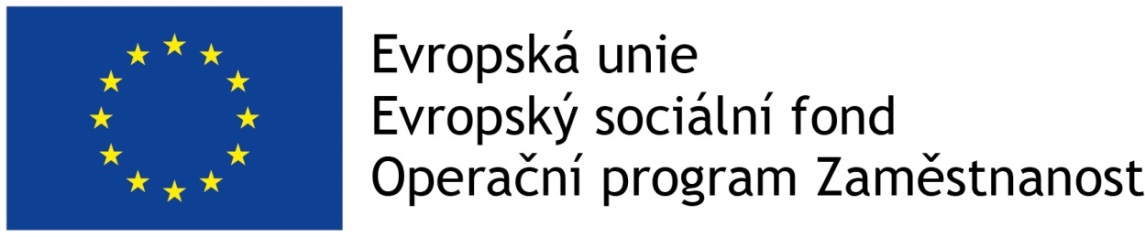